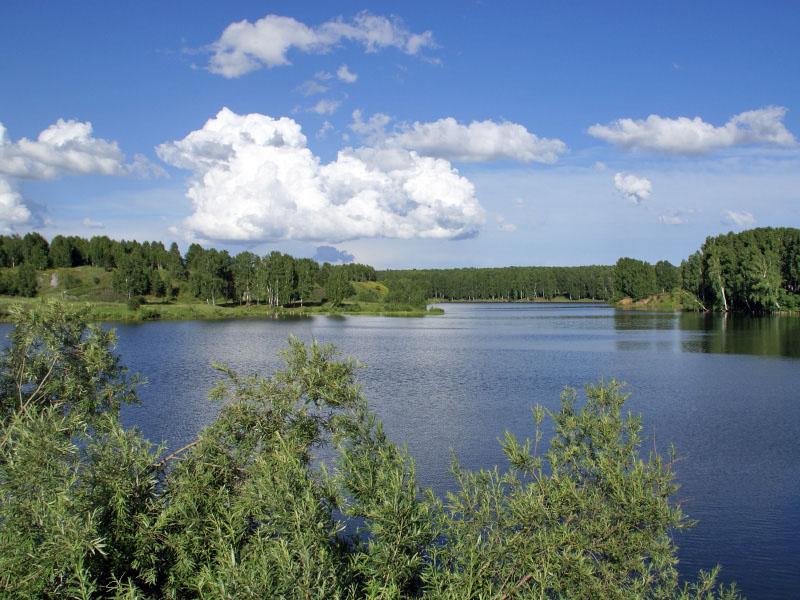 «Крупщина моя»
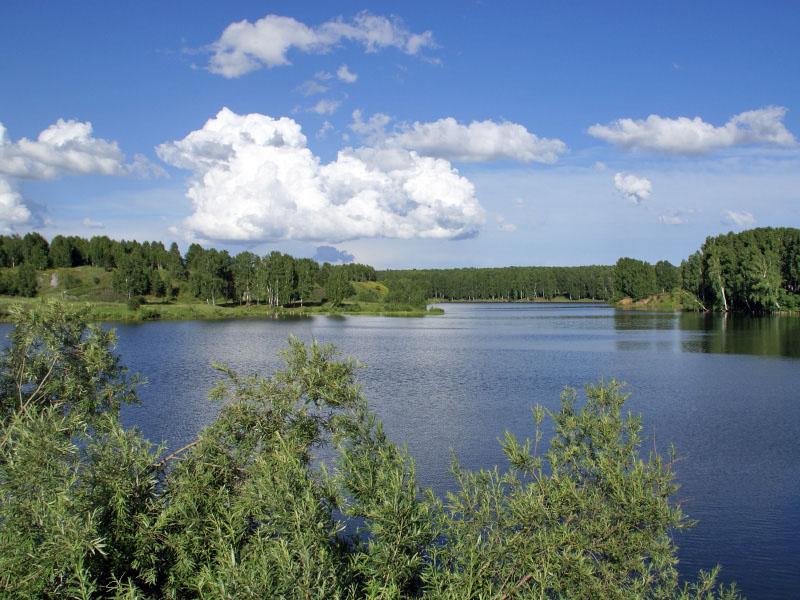 Крупская земля – это живописный уголок на восточной окраине Минской области. У нее свой неповторимый образ, своя многовековая история, богатая трудовыми и боевыми традициями. Здесь живут удивительные, трудолюбивые, талантливые, щедрые душевной теплотой люди. С Крупской землей связана жизнь многих знаменитых людей.
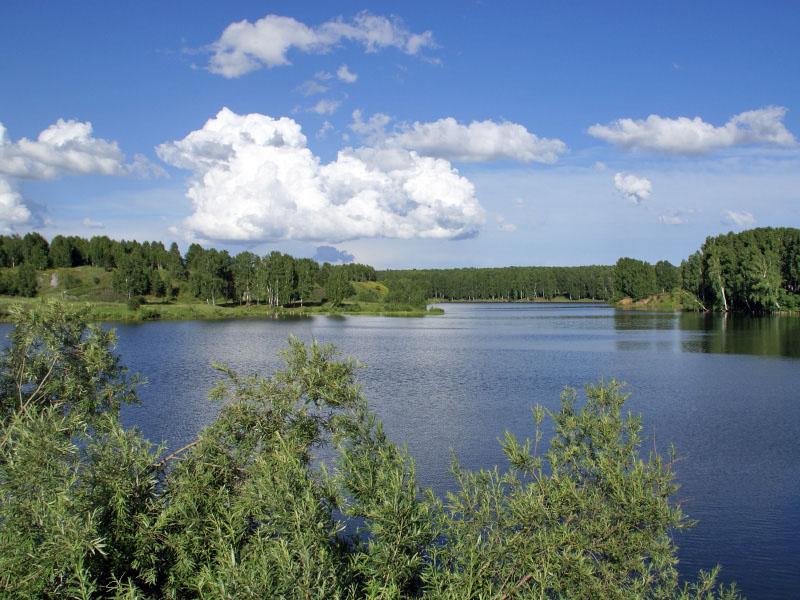 Почетные граждане Крупского района
ПлоП
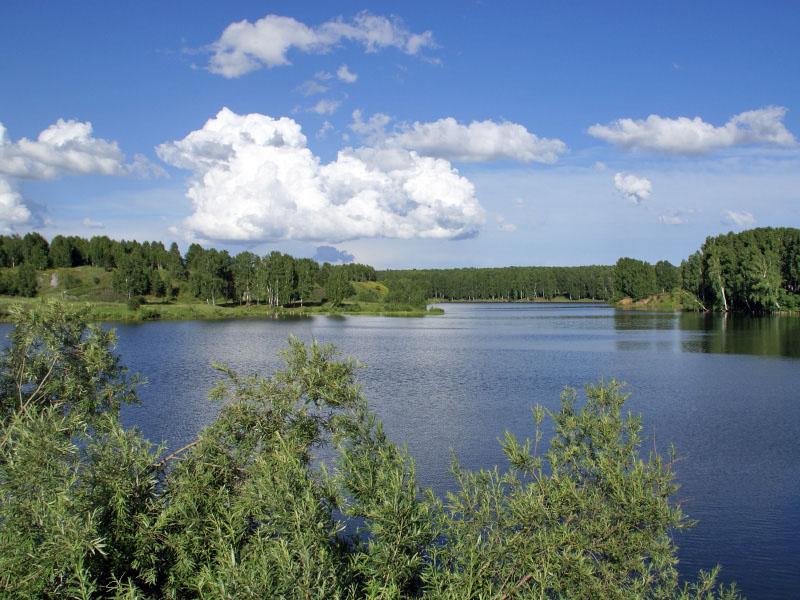 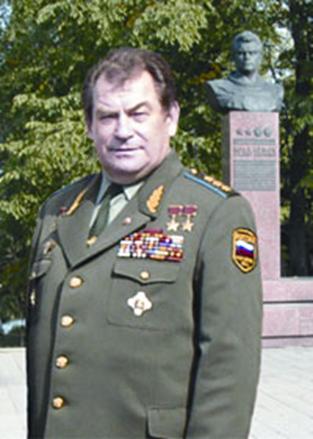 Родился 
в деревне 
Белое
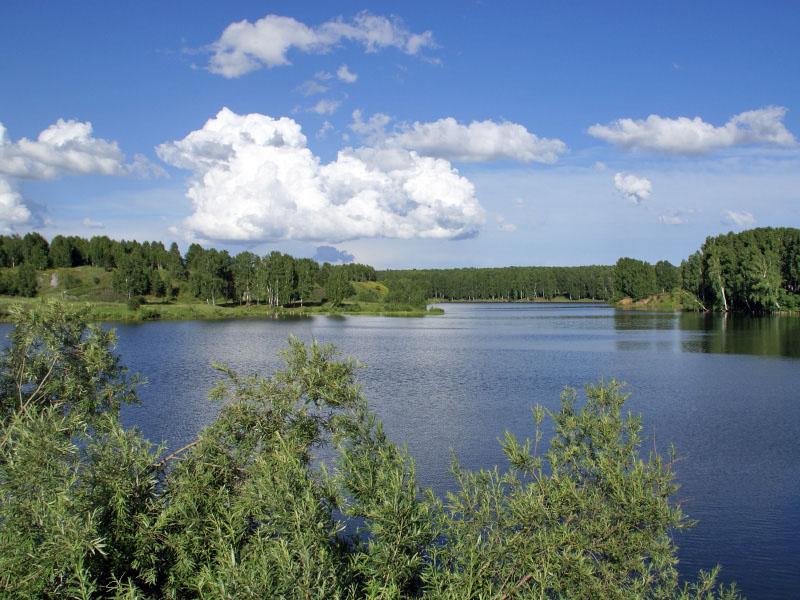 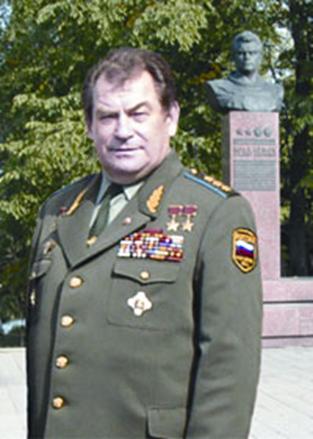 Коваленок Владимир Васильевич
дважды Герой Советского Союза,             
              летчик-космонавт, 
     генерал-полковник авиации
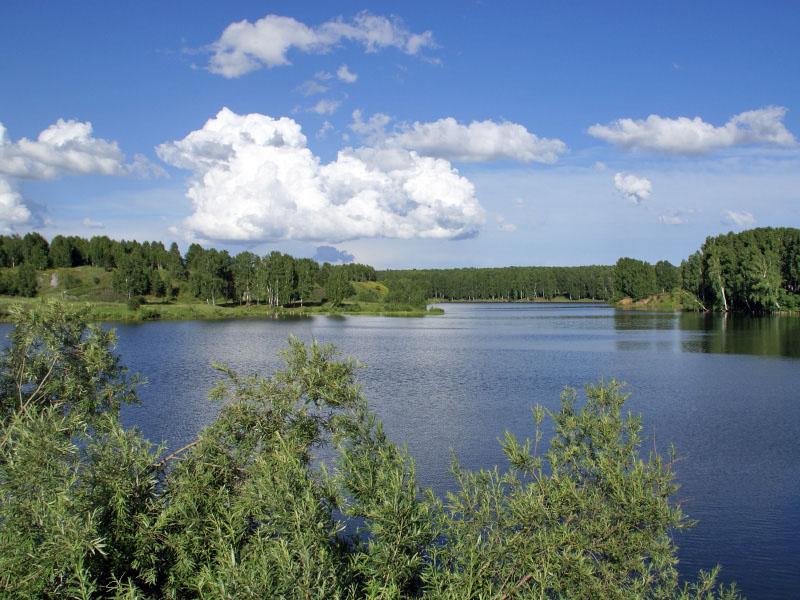 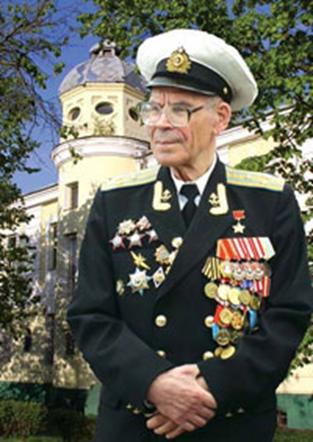 Родился 
в посёлке 
Крупский
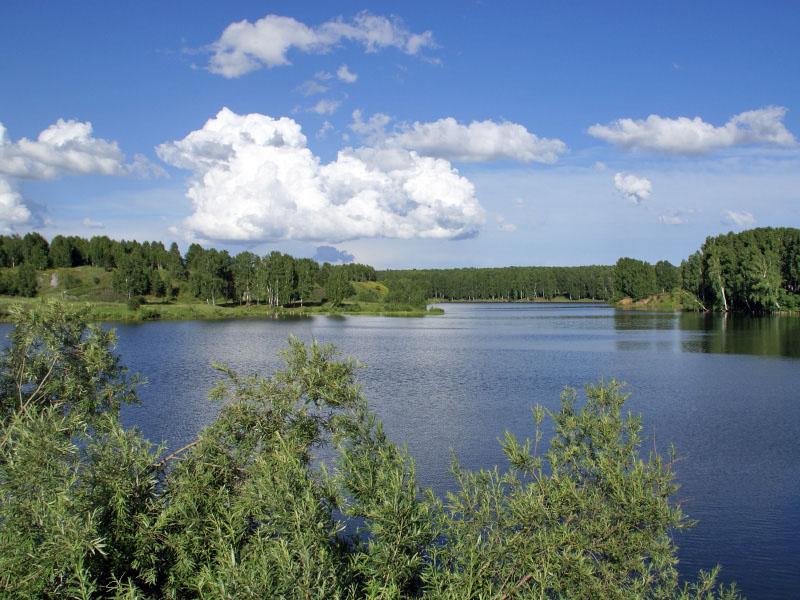 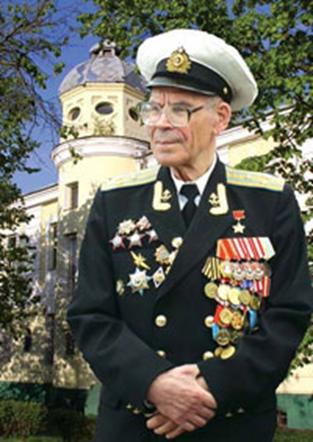 ЗАЙЦЕВ НИКОЛАЙ ЯКОВЛЕВИЧ
         Герой Советского Союза
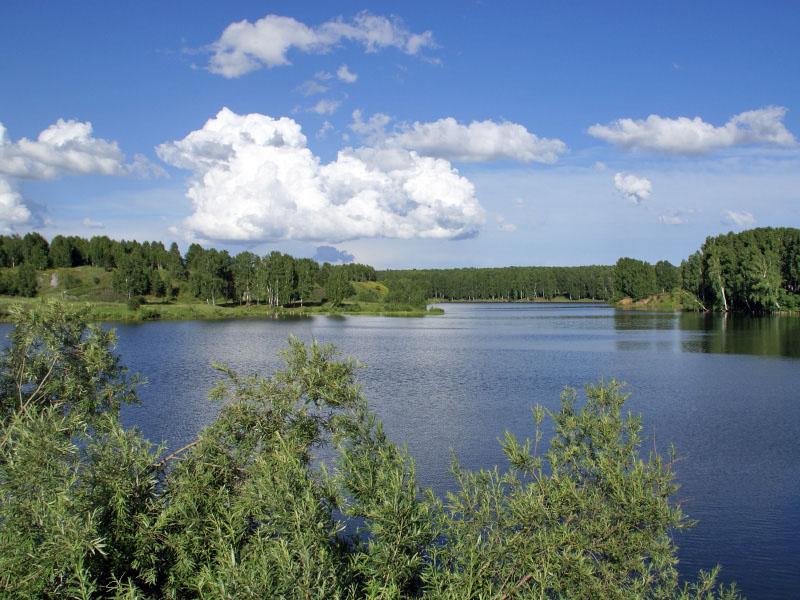 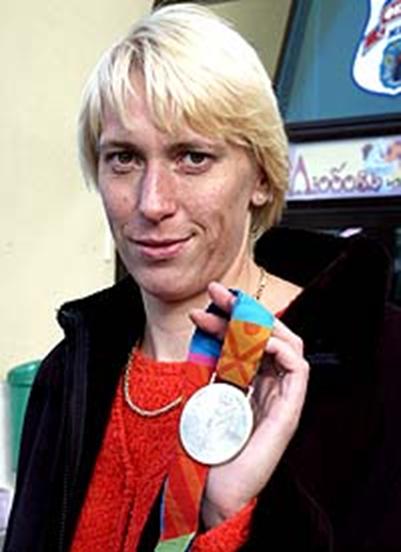 Родилась 
в деревне 
Осечино
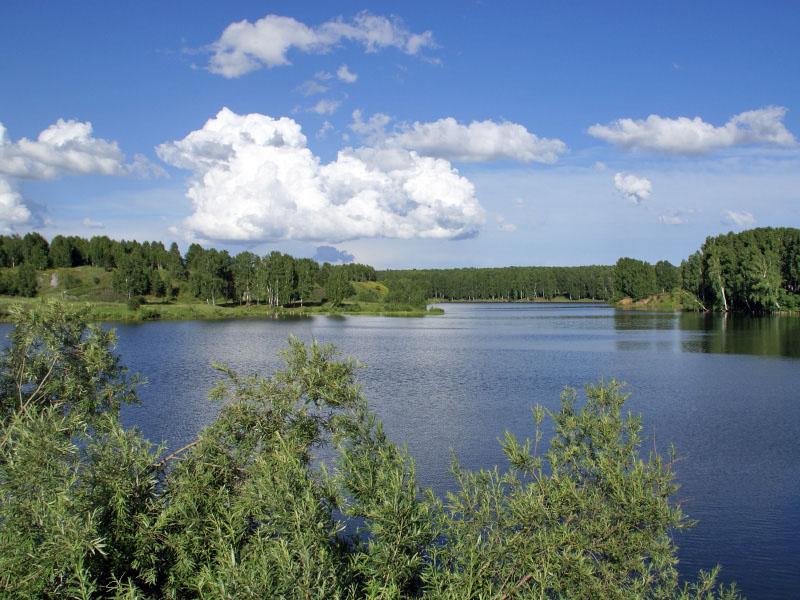 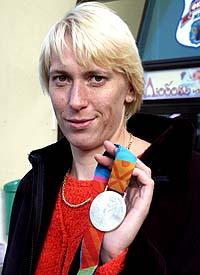 ЕКАТЕРИНА АНАТОЛЬЕВНА КАРСТЕН                             
                               (Ходотович) 
 двукратная олимпийская чемпионка 
                   по академической гребле
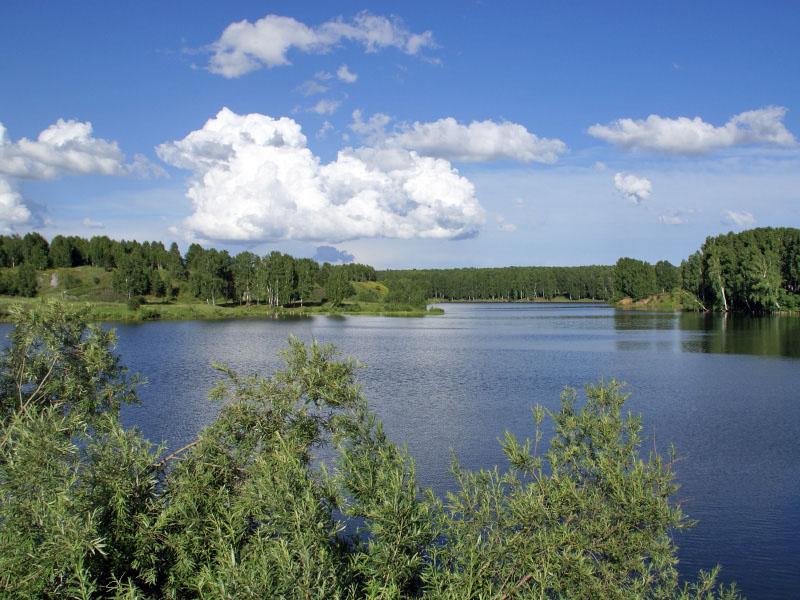 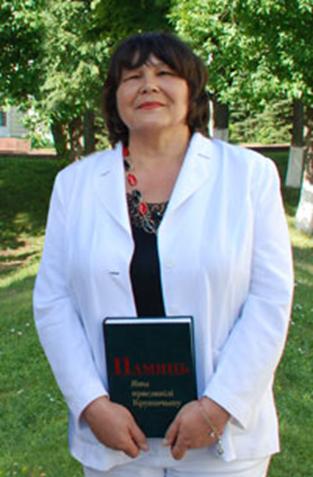 Родилась 
в деревне 
Игрушка
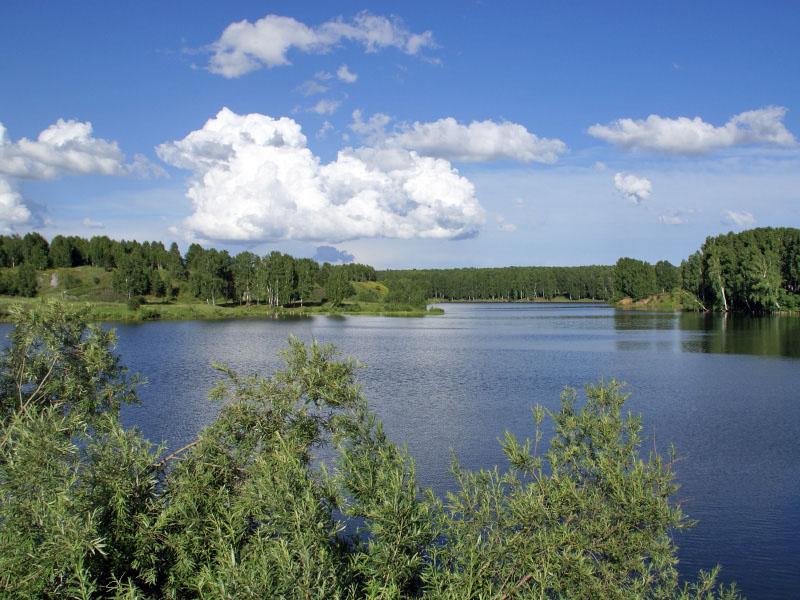 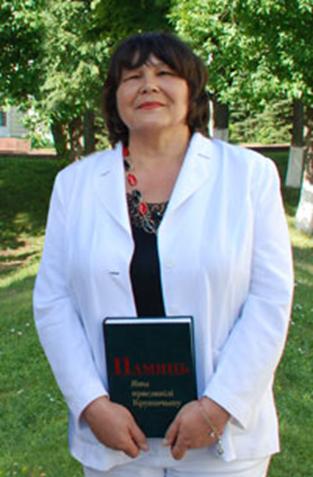 ФАТЫХОВА ГАЛИЯ АХМЕТОВНА
 известный белорусский искусствовед, член Белорусского Союза художников и Союза журналистов Беларуси,  автор многочисленных научных работ по искусству
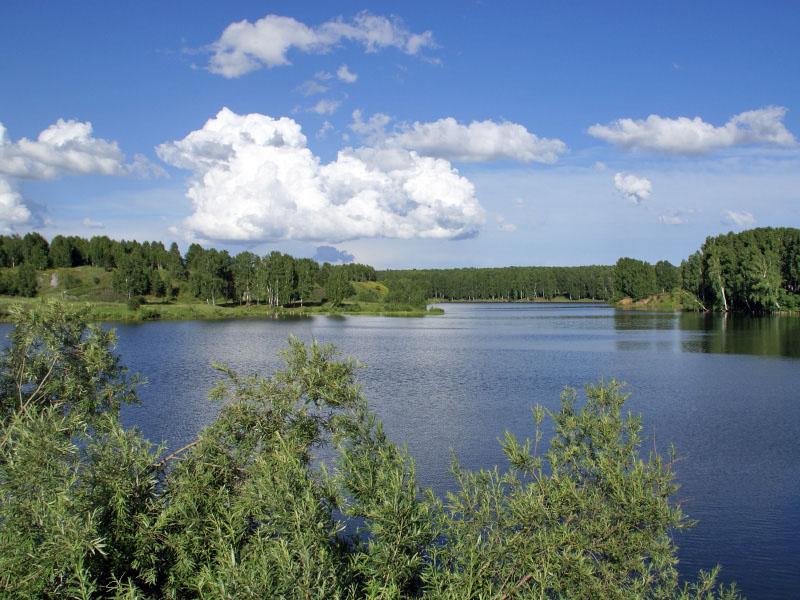 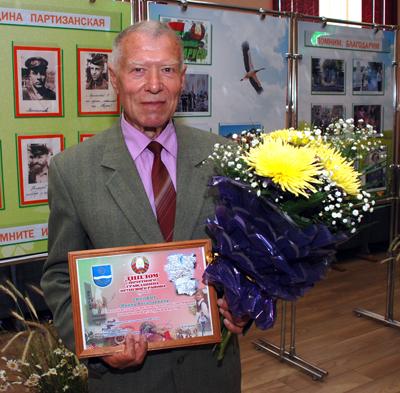 Родился 
в деревне 
Великий 
Вязок
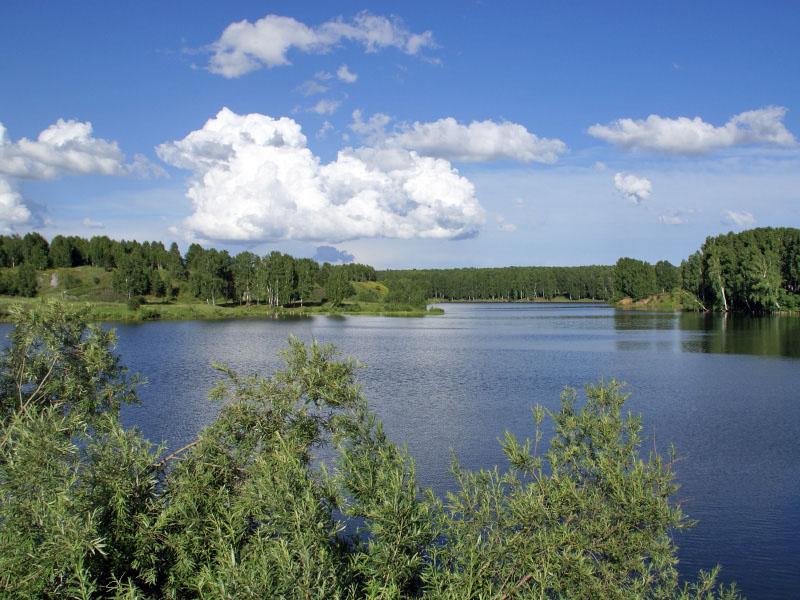 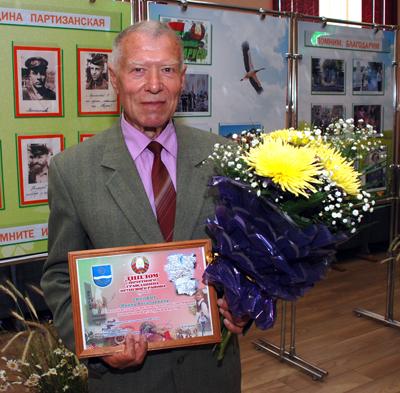 Иван Васильевич Титовец
             поэт - песенник
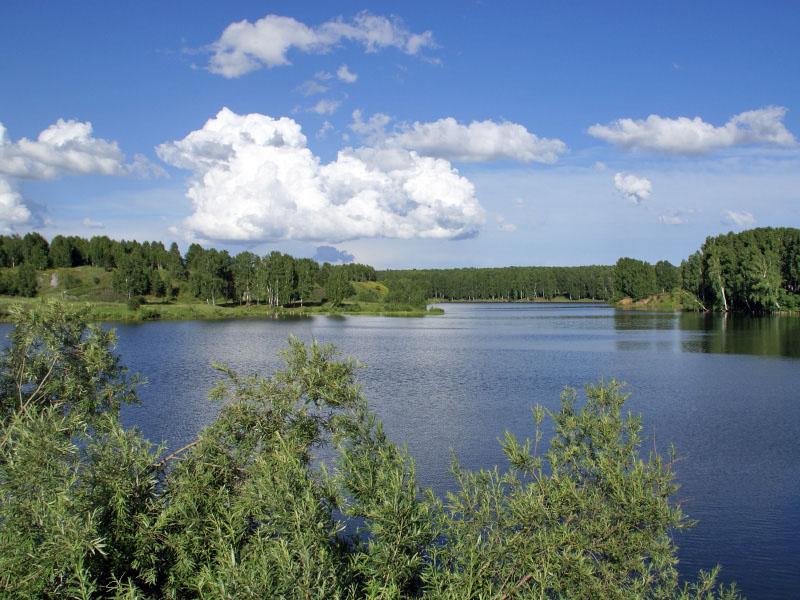 Памятные места
Крупского района
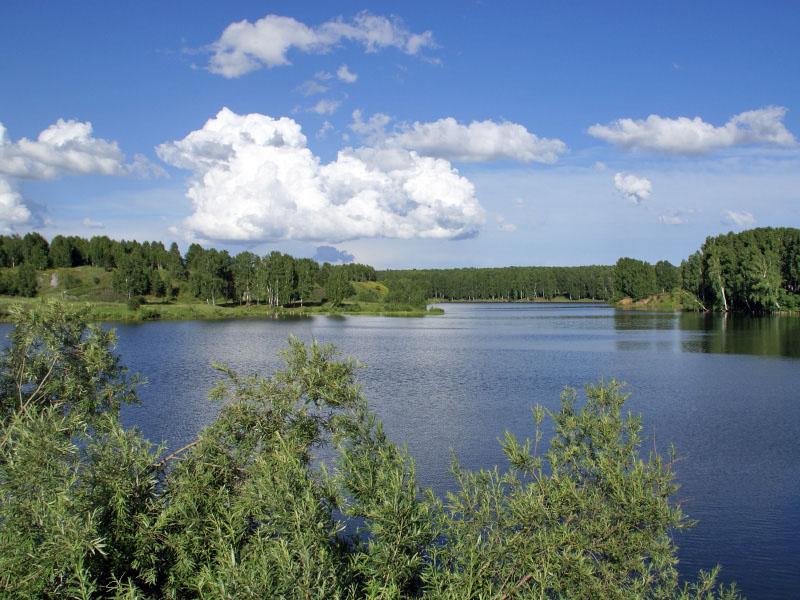 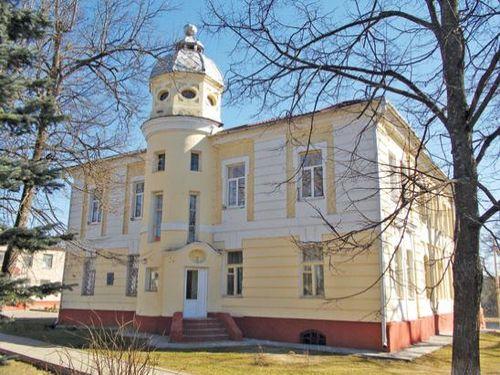 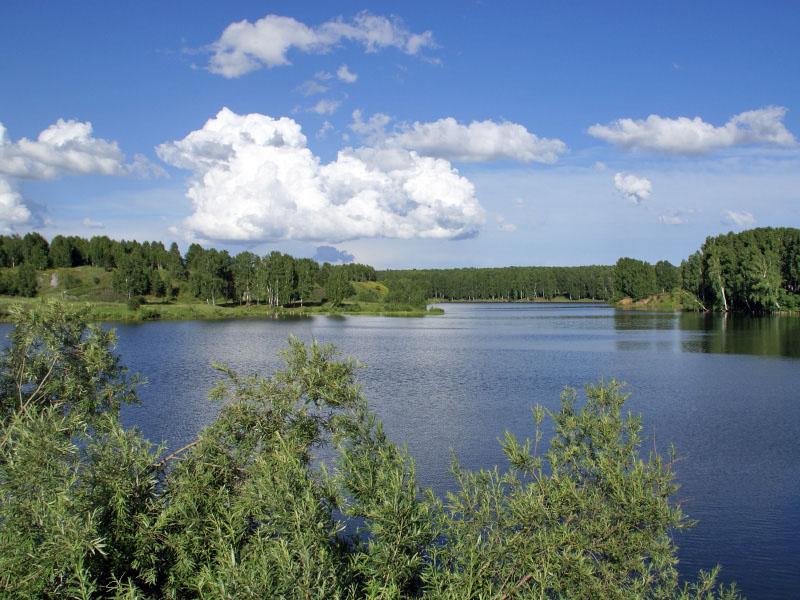 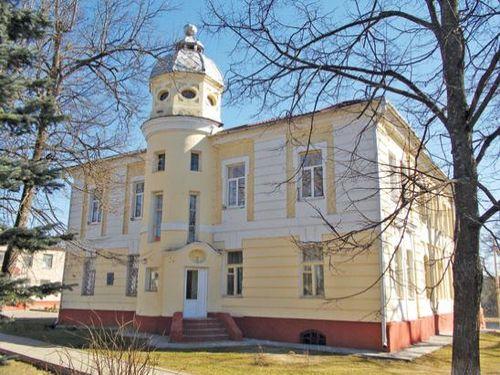 Усадебный дом Святских   
                   г.Крупки
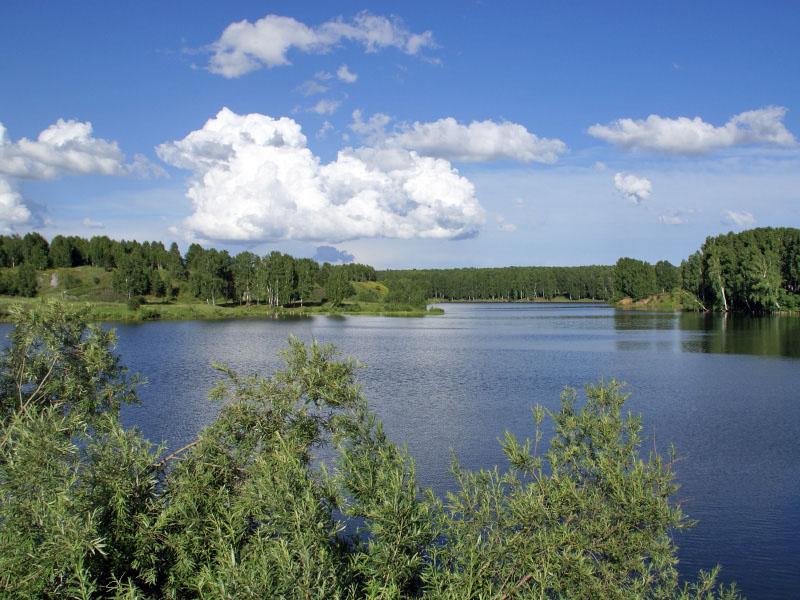 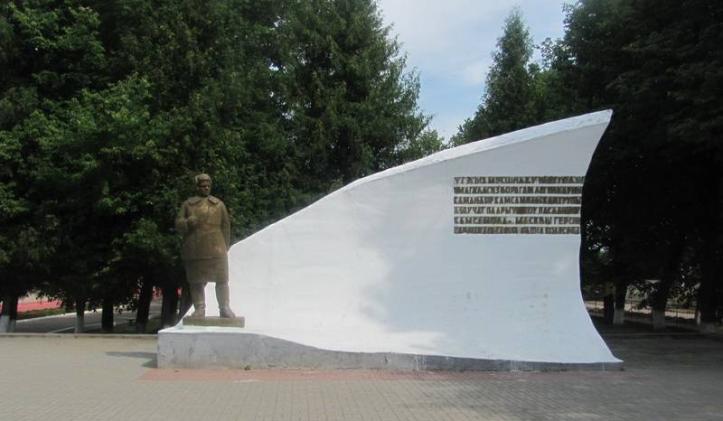 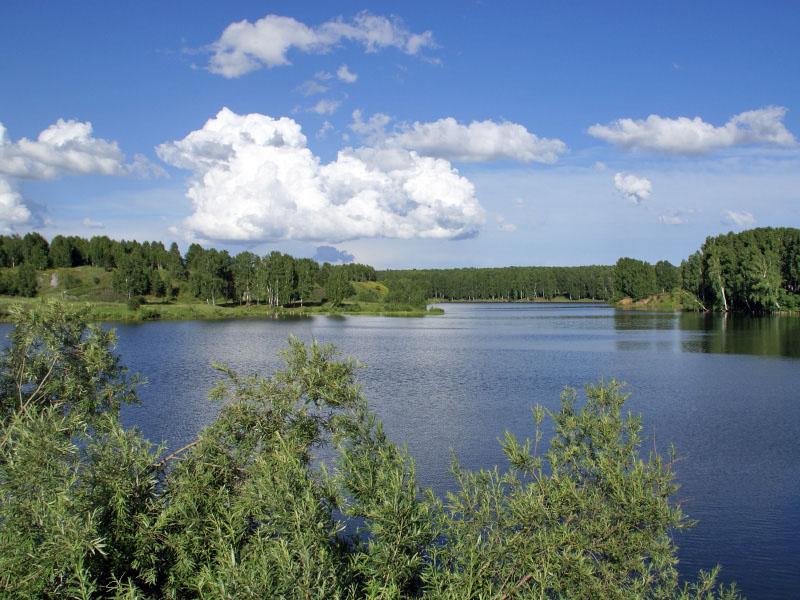 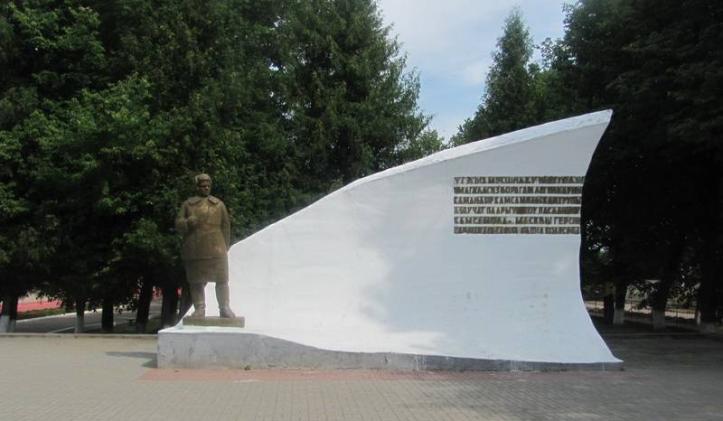 Памятник Е.Ф.Колесовой           
                  г.Крупки
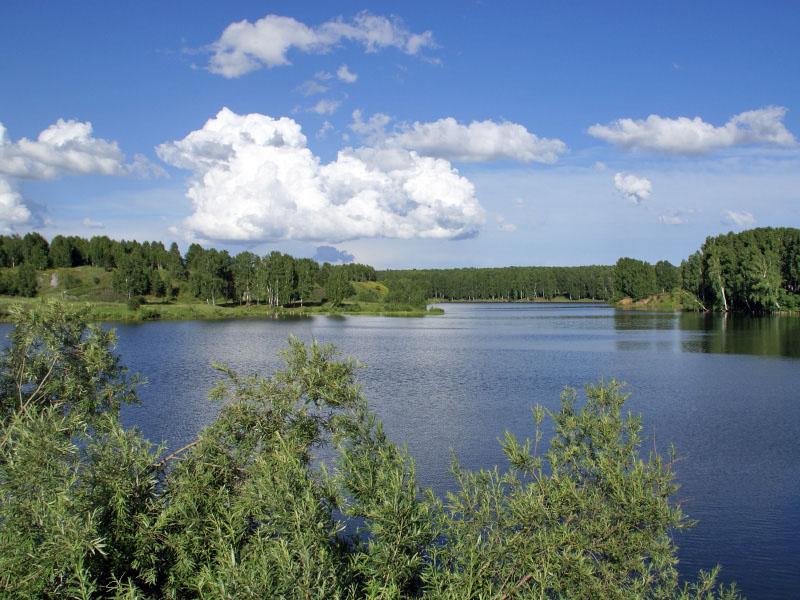 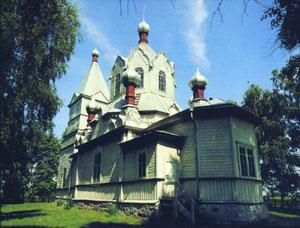 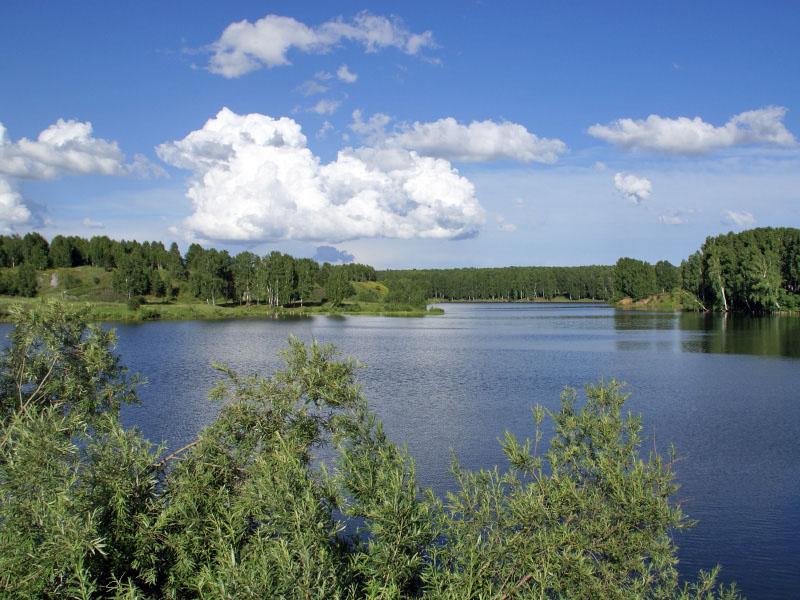 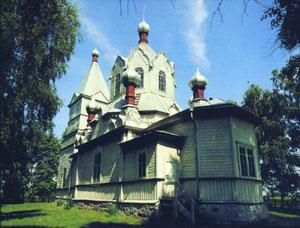 Церковь Рождества Пресвятой 
         Бородицы в д.Худовцы
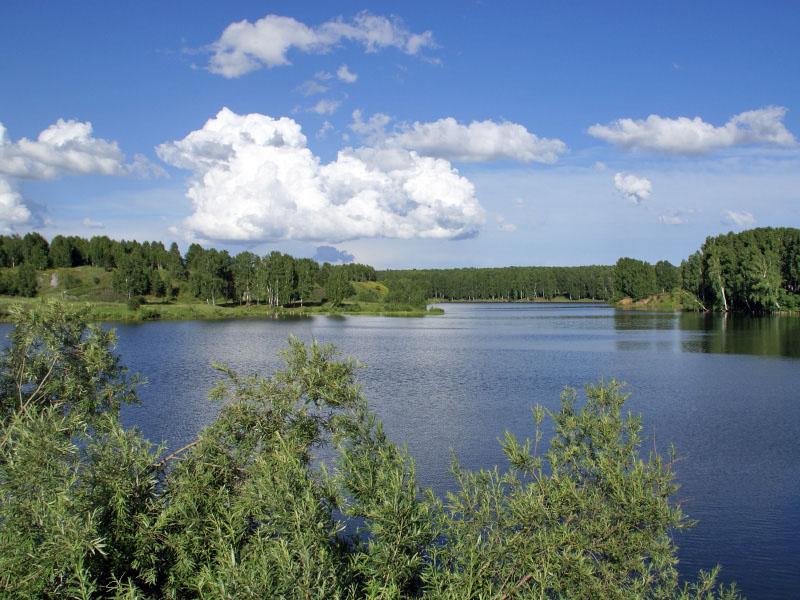 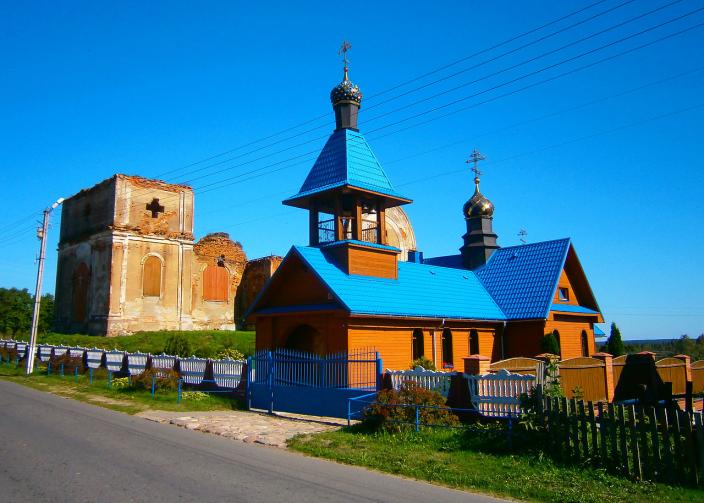 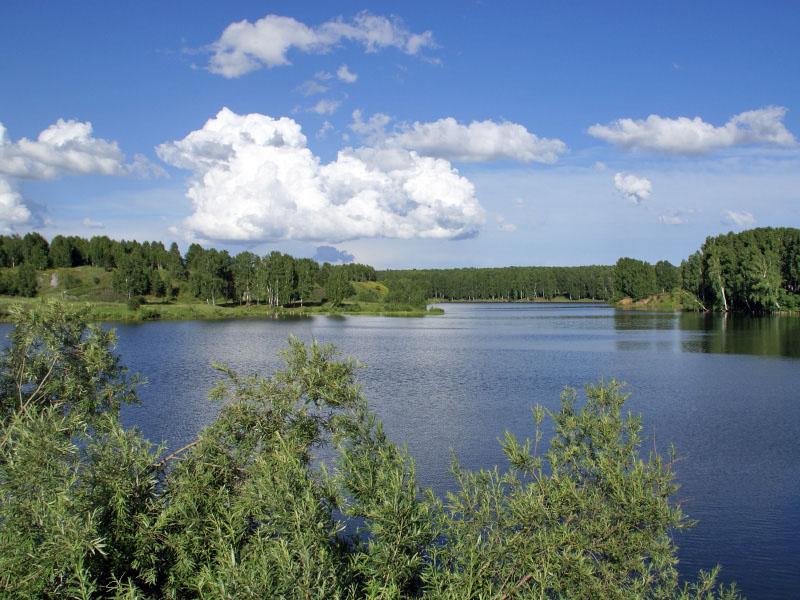 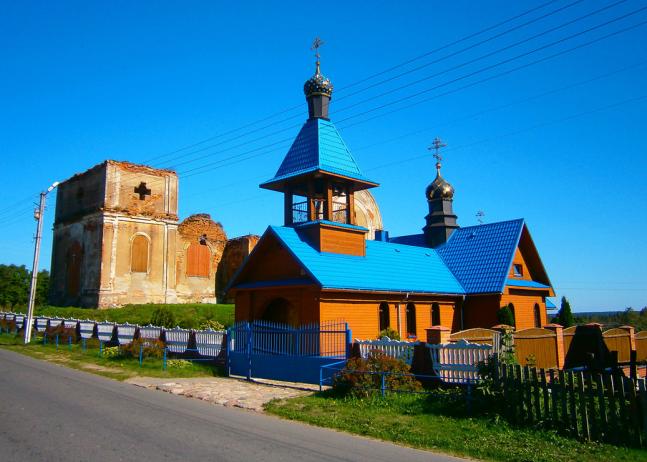 Свято-Успенская церковь 
                в г.п.Холопеничи
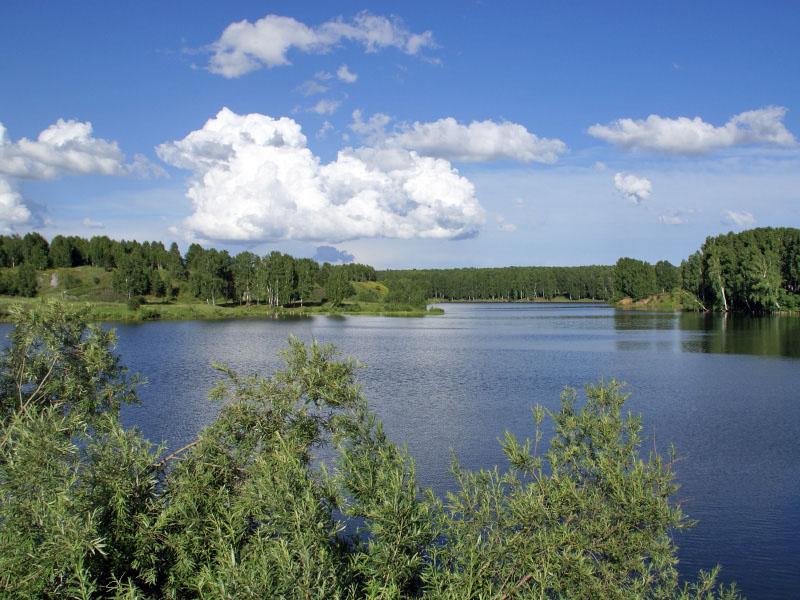 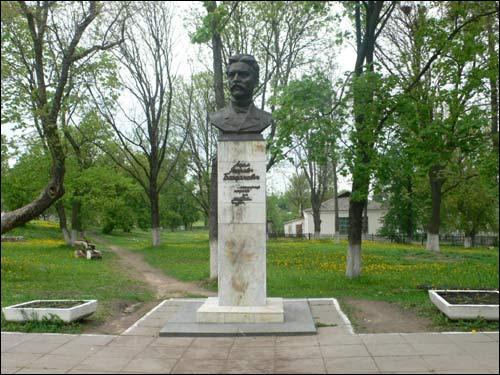 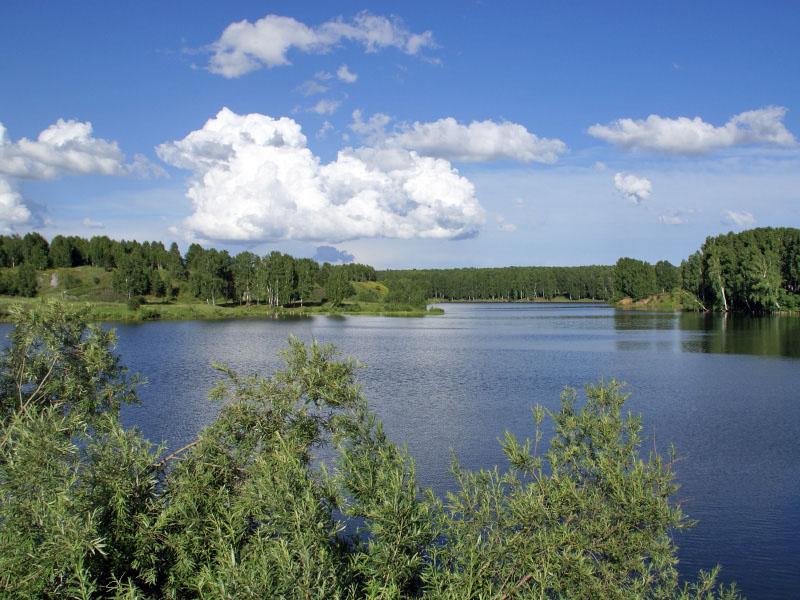 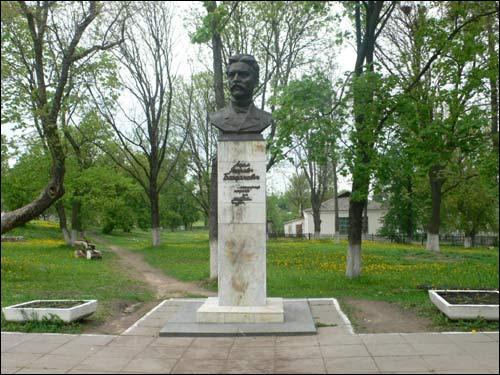 БЮСТ АДАМА БОГДАНОВИЧА  
Г.П. ХОЛОПЕНИЧИ
 (белорусский этнограф, фольклорист, мемуарист)
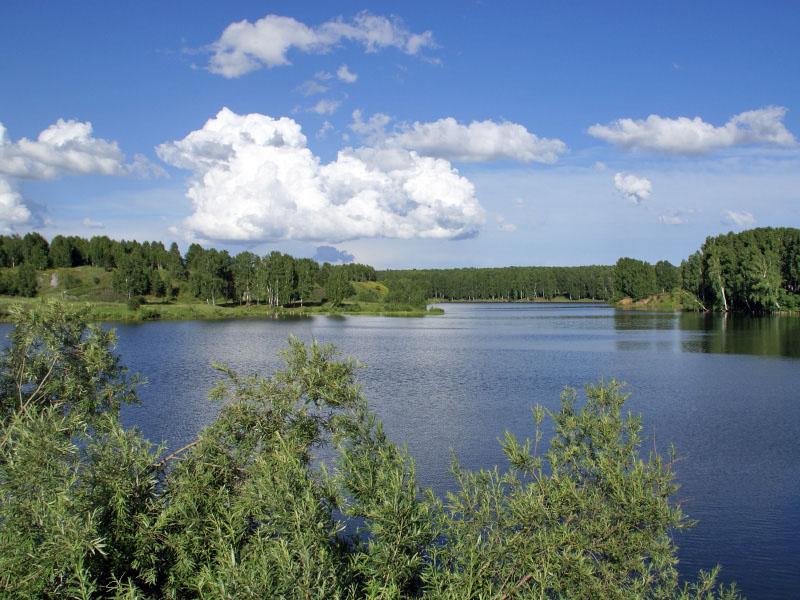 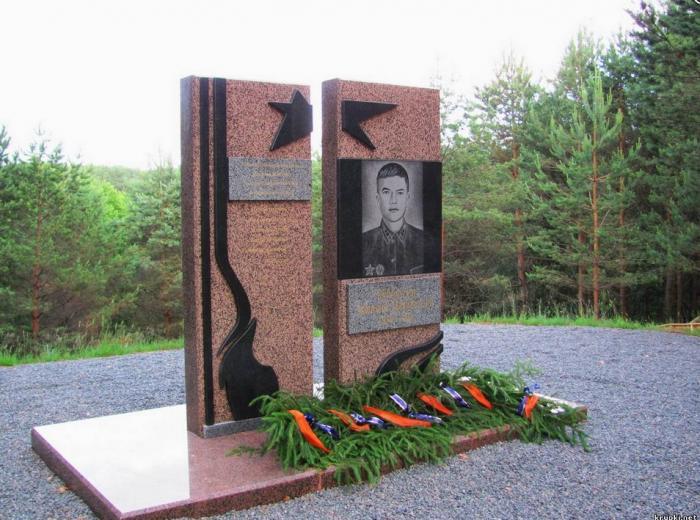 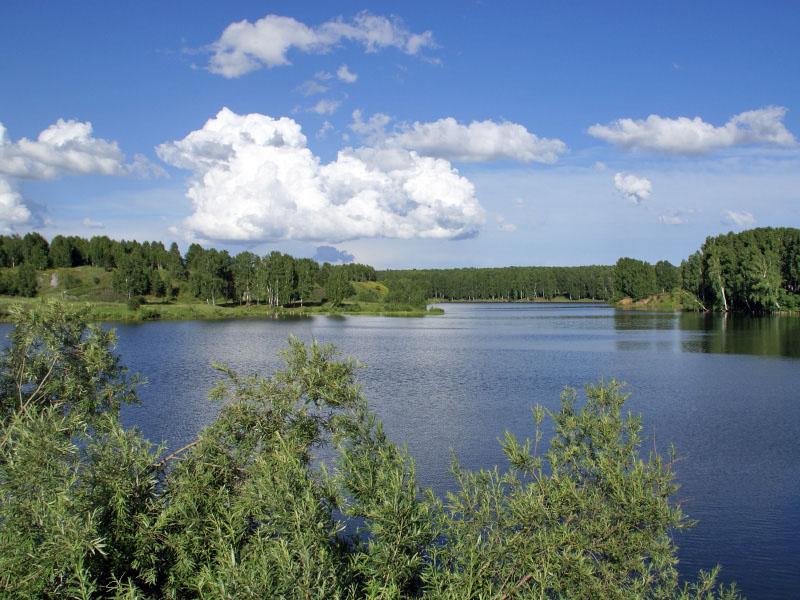 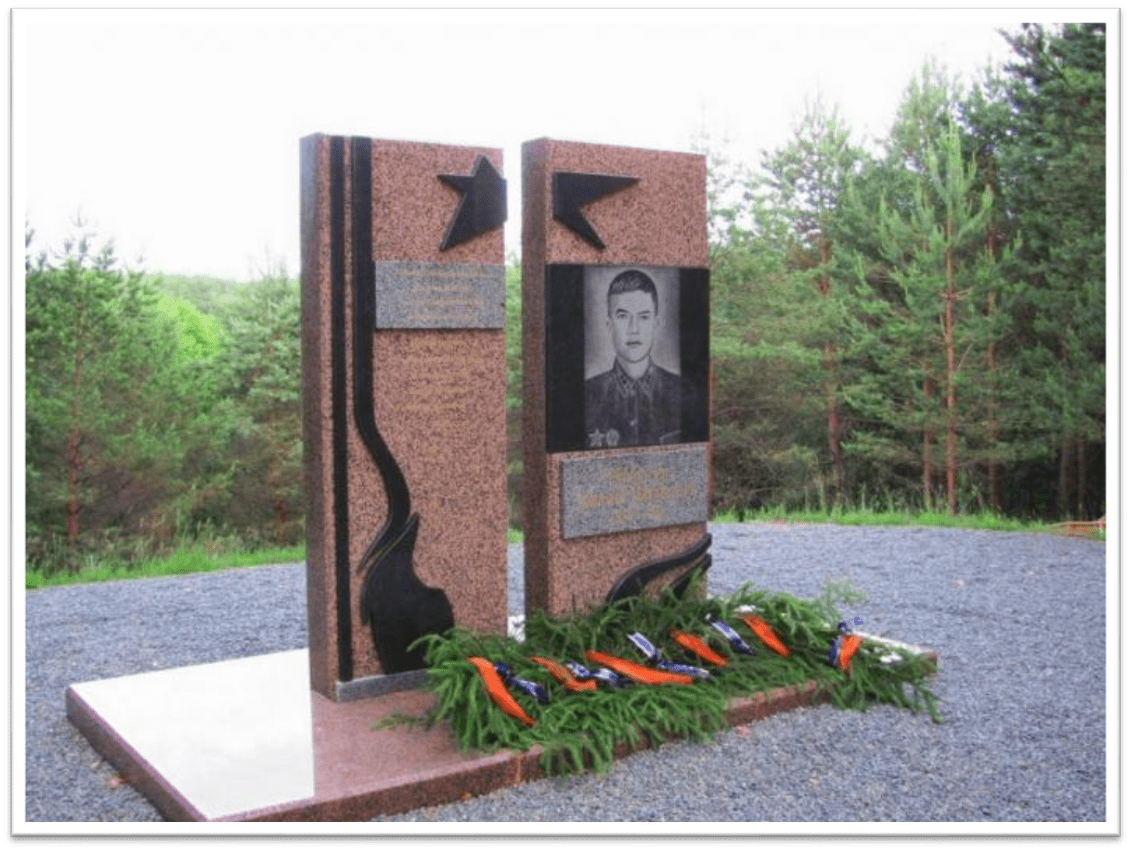 Памятник В.М.Чеботарёву 
               в урочище Бобр
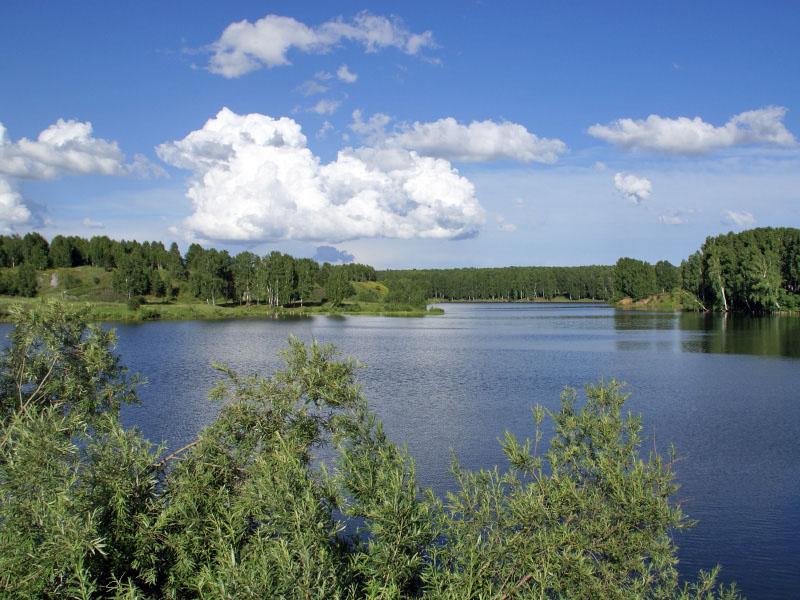 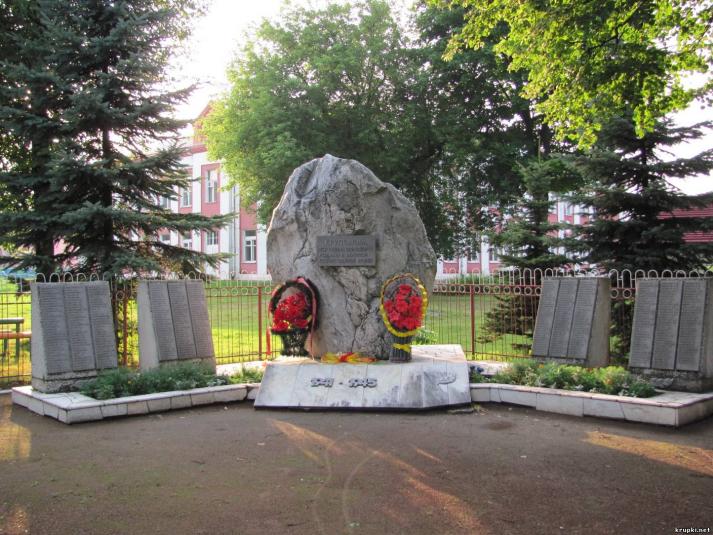 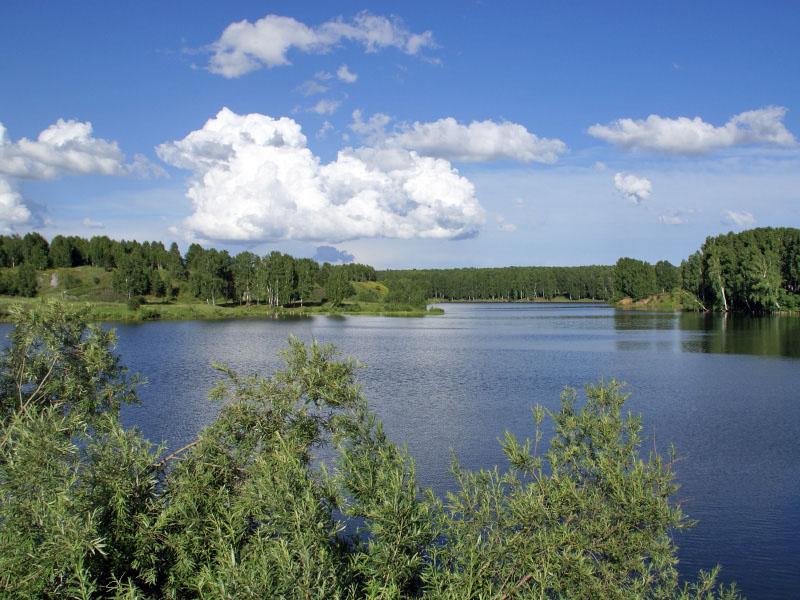 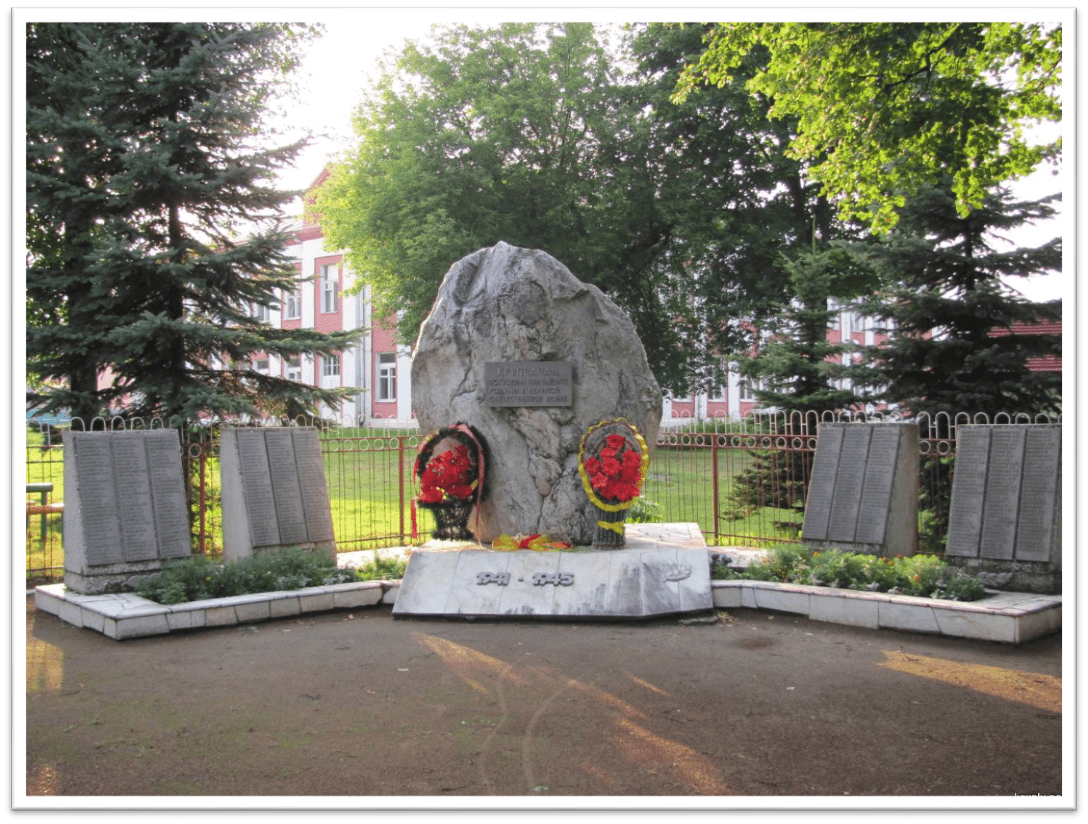 Памятник крупчанам,   
                погибшим в годы Великой 
           Отечественной войны в г.Крупки
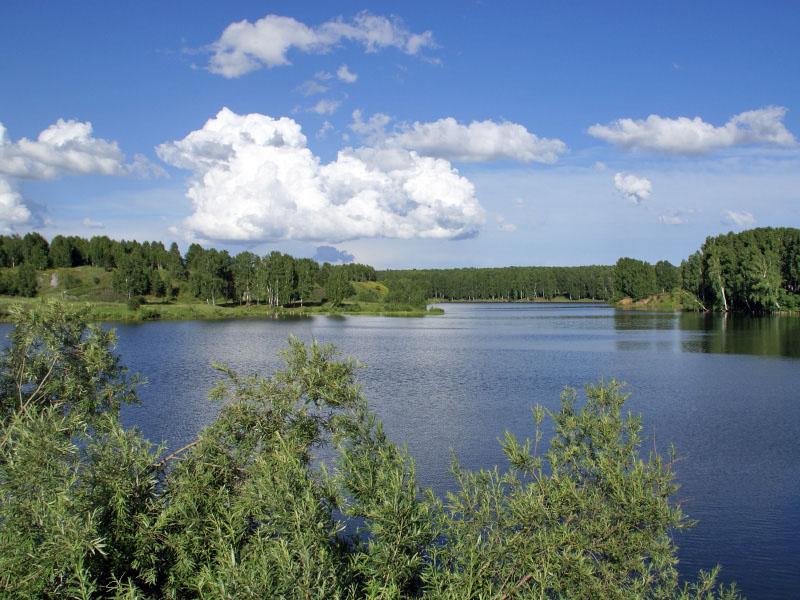 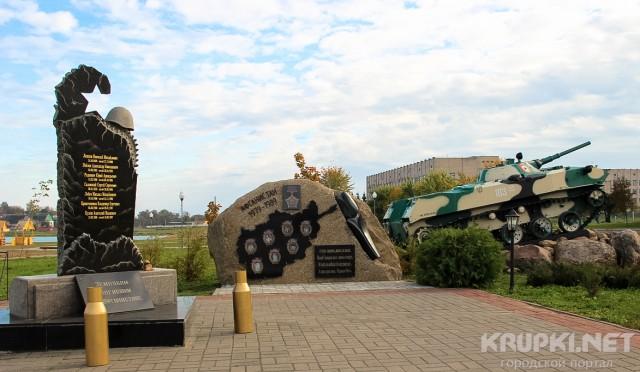 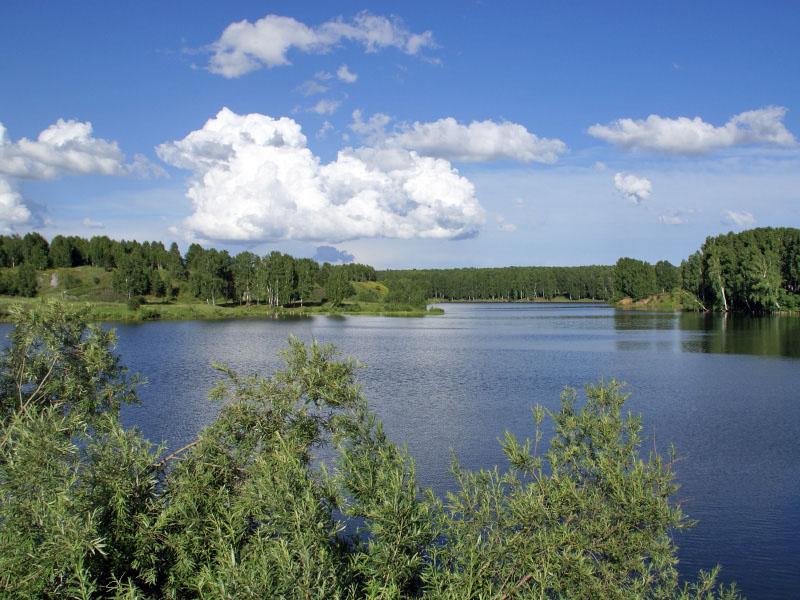 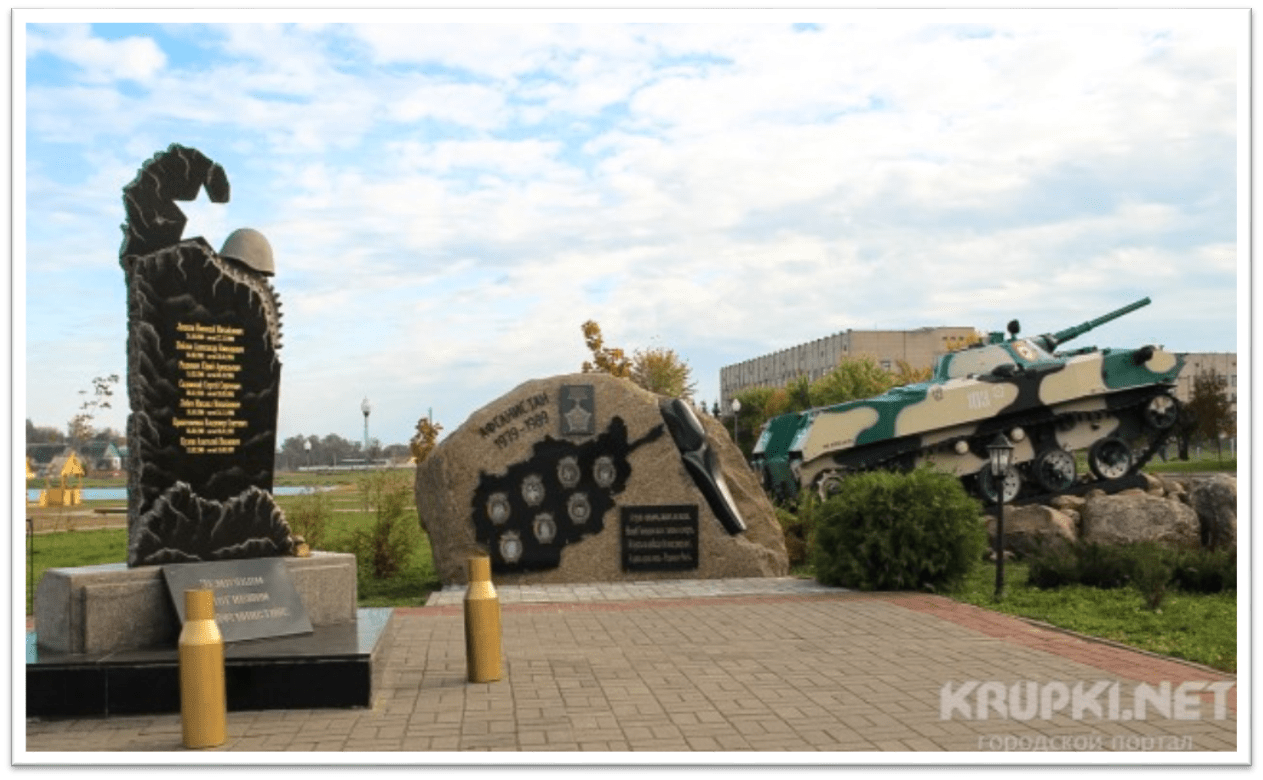 Памятник воинам,    
    уроженцам Крупского района, 
         погибшим в Афганистане
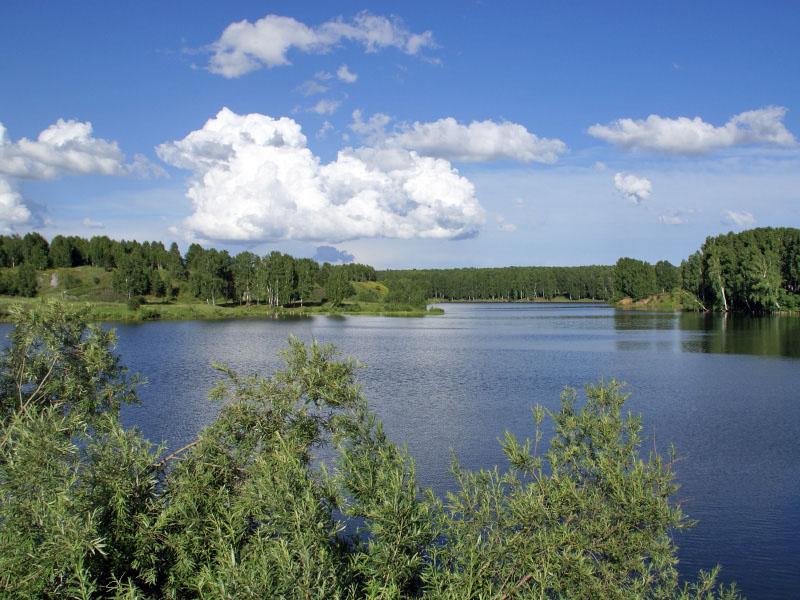 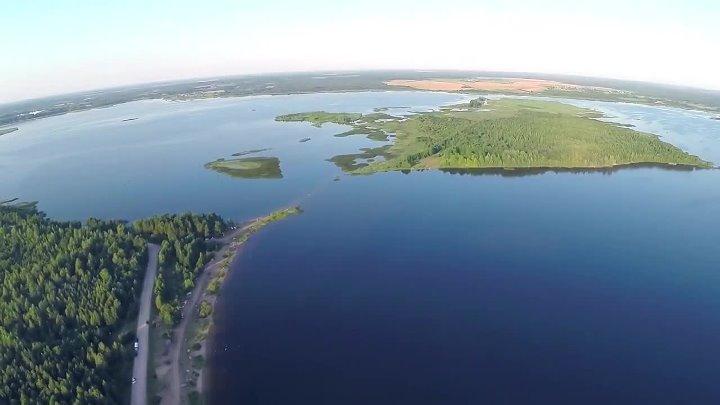 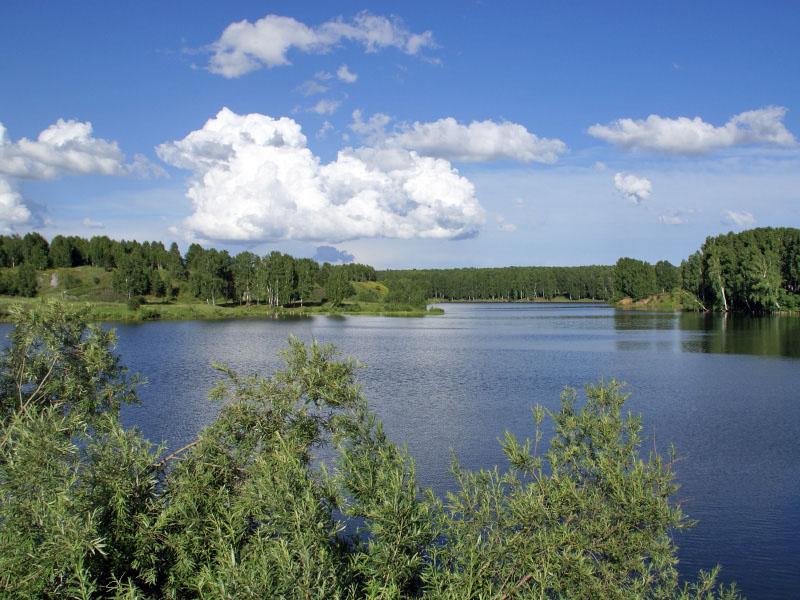 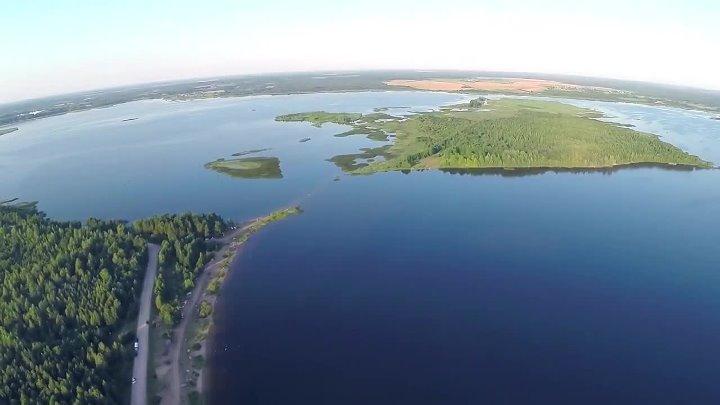 ОЗЕРО СЕЛЯВА
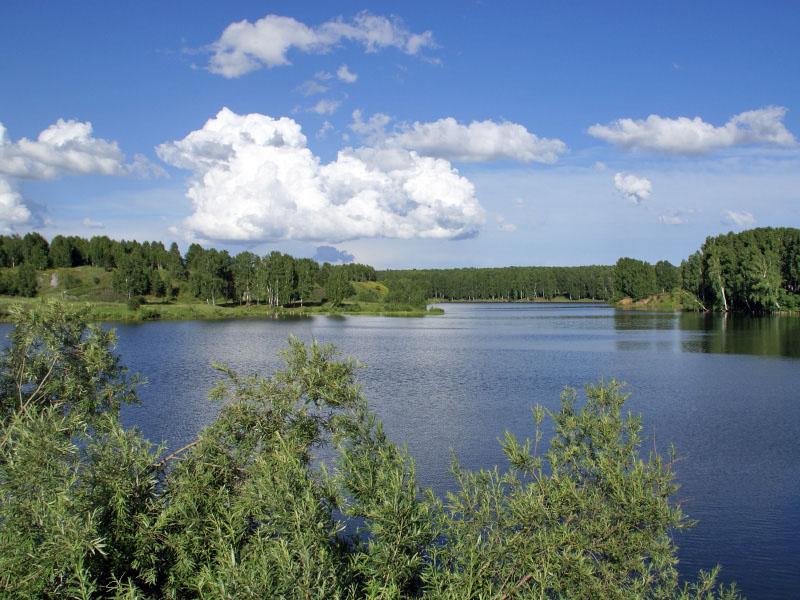 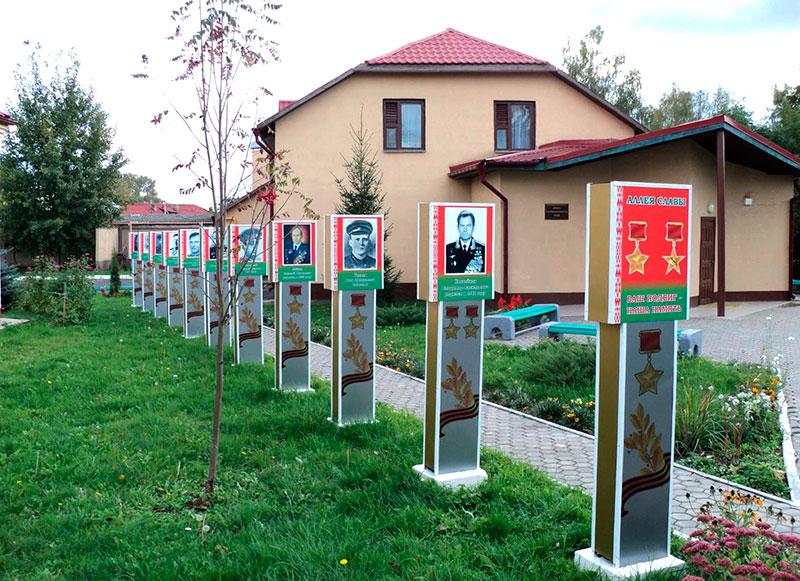 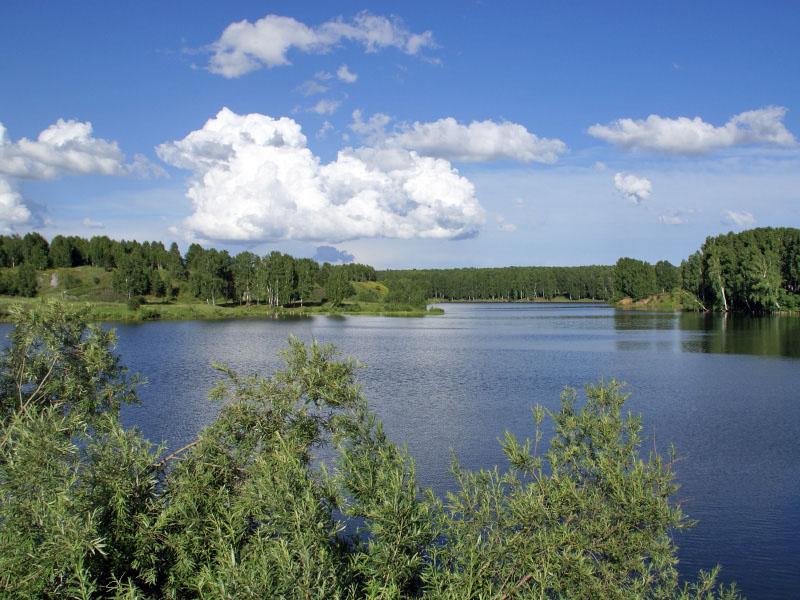 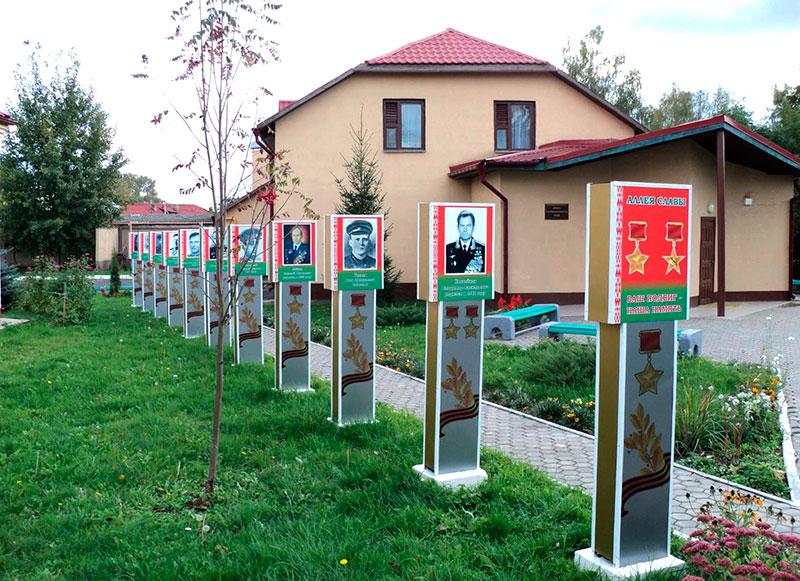 КРУПСКИЙ РАЙОННЫЙ 
ИСТОРИКО-КРАЕВЕДЧЕСКИЙ МУЗЕЙ
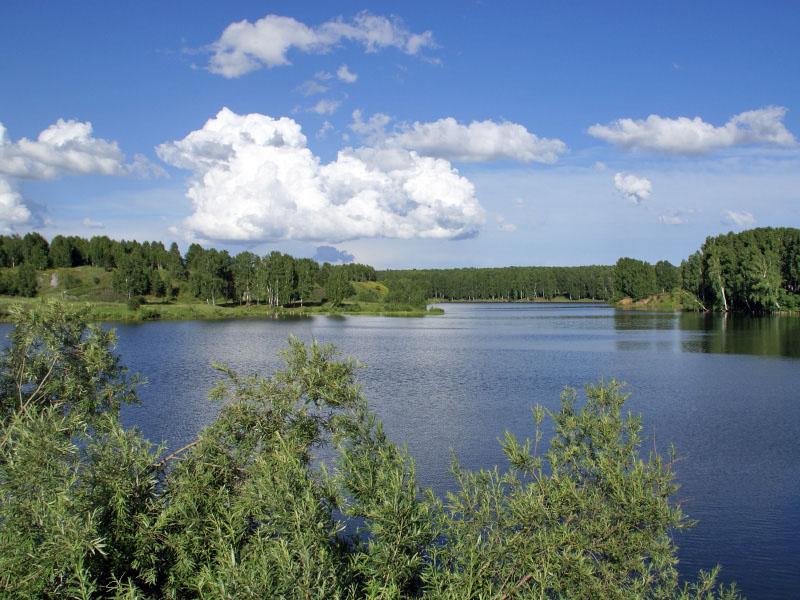 ГИМН РОДНОМУ КРАЮ
Музыка Юрия Сорокина
Слова Бориса Макаревича
Мой Крупский край,
Полей просторы.
Озер прозрачных синева…
Дубрав былинные узоры, 
Боров пахучая смола.
Припев
Земля художников, поэтов,
Земля простых рабочих рук.
Тот край под солнцем вековечным,
Где все родное мне вокруг.
Тобой живу, тобой горжусь  я.
И эта песня о тебе.
Что здесь родился  я, что вырос,
Должник я Богу и судьбе.
Гостям всегда открыты двери,
И хлеб и соль для них всегда.
Мой Крупский край,
Пусть над тобою
Горит счастливая звезда.
припев